Iowa State Association of CountiesBudgeting and Property Tax Seminar
October 2, 2019
DOM Web site: https://dom.iowa.gov/counties
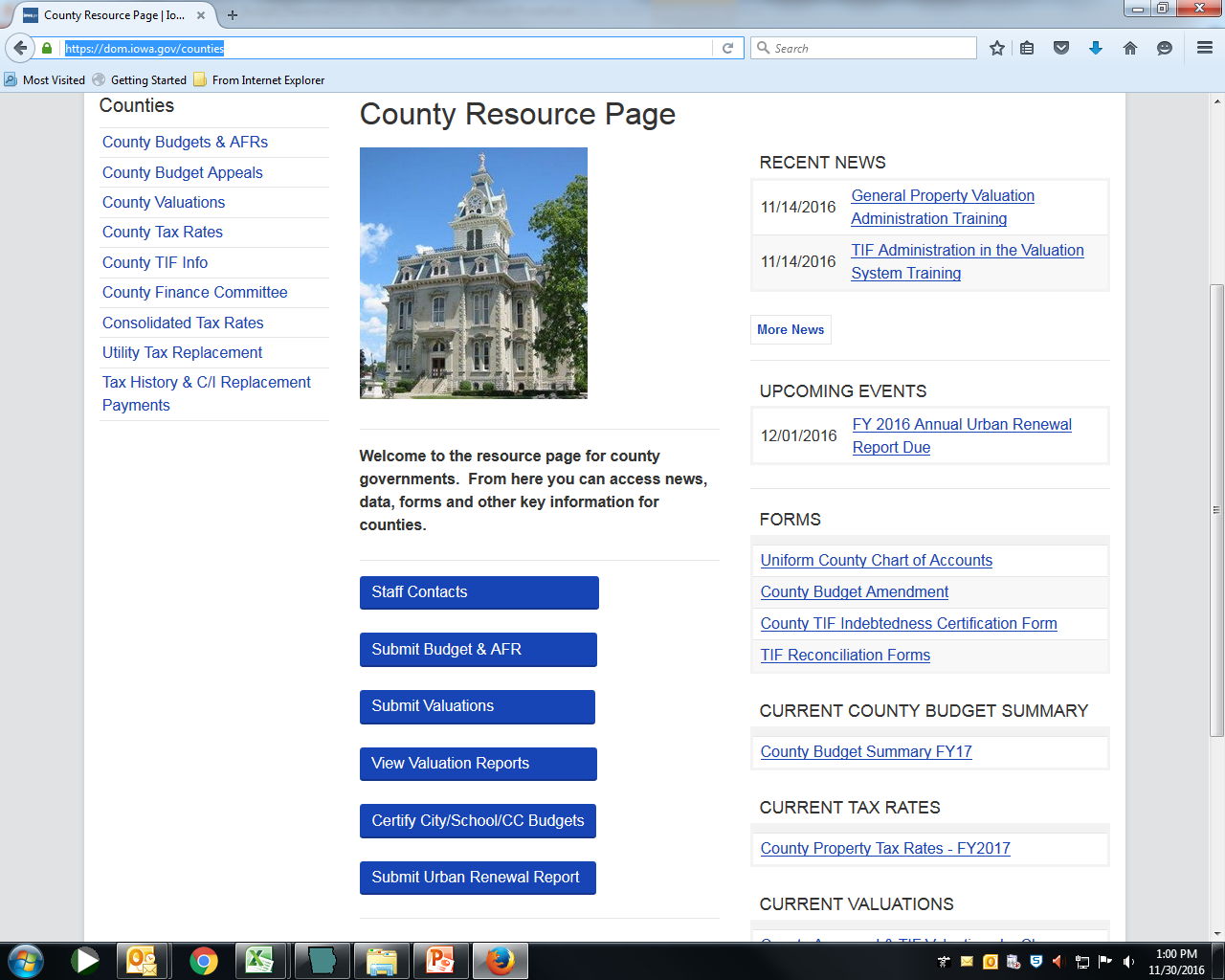 2
Department of Management’s Role
DOM provides the forms (including web-based), instructions, technical assistance for all local government budgets
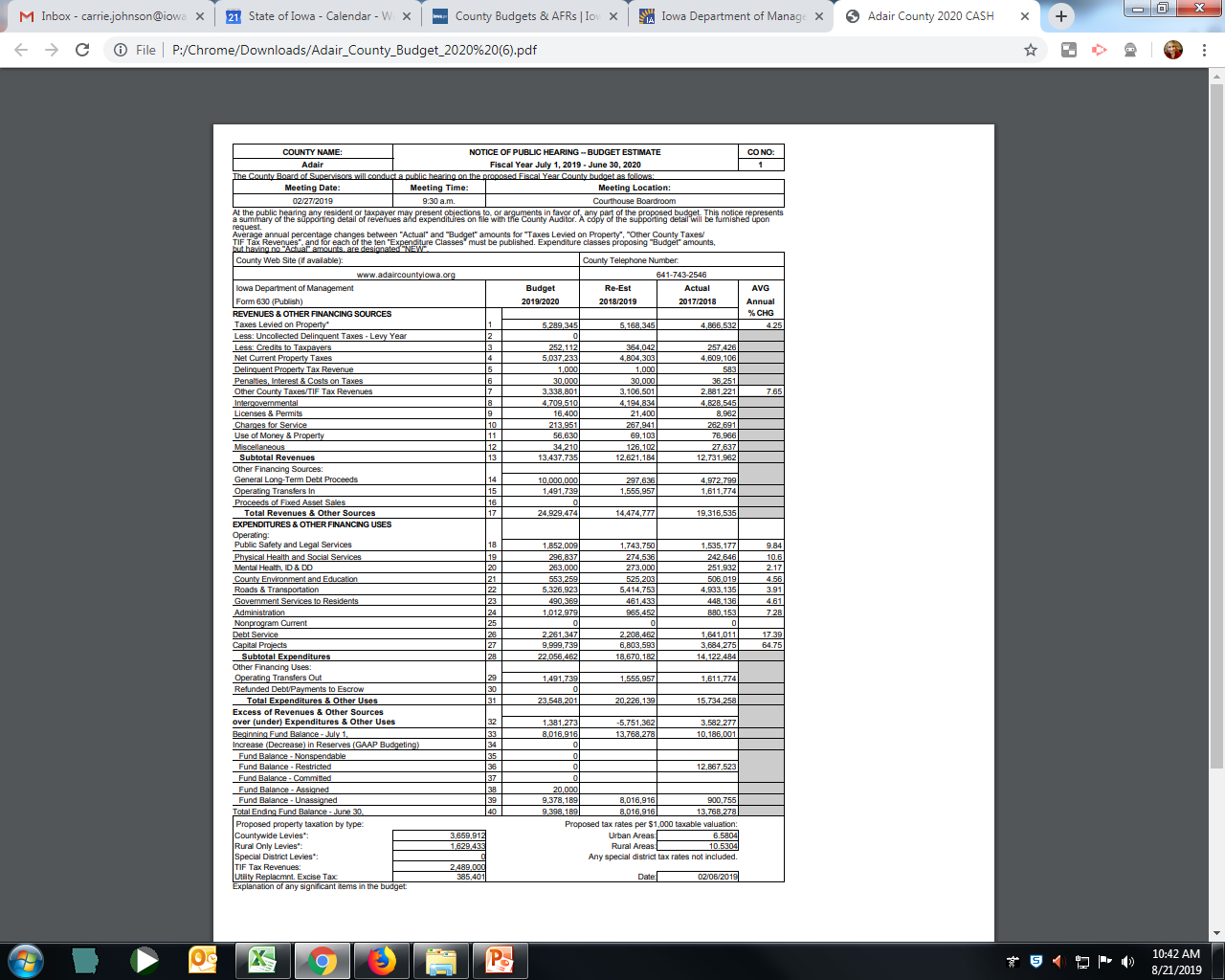 3
DOM Staff
Carrie Johnson; carrie.johnson@iowa.gov; 515-281-5598 
Property Valuations
Utility Replacement Excise Tax
Counties 
Hospitals
Agricultural Extension Districts
Assessors  
Ted Nellesen; ted.nellesen@iowa.gov; 515-281-3705 
Cities 
Townships
Miscellaneous Districts including: 
Regional Transit Districts 
Soil and Water Conservation 
Land Use 
Benefited Water, Fire, Street Lighting, Law Enforcement, Recreational Lake 
Emergency Medical Services 
Rural Improvement Zones 
Sanitary Districts 
Other Miscellaneous Taxing Districts 
John Parker; john.parker@iowa.gov ; 515-281-8485 
School Districts 
Community Colleges
Emergency Management Agencies 
E911 Service Boards
SF 634
SF 634
Attempt to further notify public about property tax increases
Only impacts city and county budgets
Requires new, additional public notice, public hearing, and resolution
Must have separate 10-20 day notice period
Requires that certain pieces of information be shown on notice and in resolution
Requires notice also be posted to City/County social media & websites
County Property Tax Levy
331.301  General powers and limitations.
7.  A county shall not levy a tax unless specifically authorized by a state statute
Categories of Property Tax Levies
General county services
Rural county services
Debt service
Other taxes specifically provided by law
Examples:
Mental Health and Disabilities Services
Unified Law
PROPERTY TAX NOTIFICATION – SF634
County
General Basic
General Supplemental
Rural Basic
Rural Supplemental



FY2018 to FY2019 Growth
71 of 99 – General > 2%
66 of 99 – Rural > 2%
City
Regular General ($8.10)
Non-voted General
Except Av. Auth., Levee in special charters
Emergency
410/411
FICA/IPERS & Other Employee Benefits
FY2018 to FY2019 Growth
524 of 942 over 2%
County Budget Data Totals
Total County Tax Dollars
	FY19-1,275,519,634
	FY20-1,343,249,013 
	Increase-5.3%
Total County Rural Tax Dollars
	FY19-633,665,103
	FY20-671,231,543
	Increase- 5.9%
Total County Urban Tax Dollars
	FY20-634,195,482
	FY19-663,956,384
	Increase- 4.7%
Average County Urban Rate
	FY19-6.29756
	FY20-6.30864
	Increase-0.9%
Average County Rural Rate
	FY19-9.68094
	FY20-9.76344
	Increase-0.9%
FY20 County Budget Data
All but 6 Counties Levied at least the General Basic Maximum
25 Counties Exceeded the General Basic Maximum
All but 7 levied the General Supplemental
26 Counties Levied at least the Rural Basic Maximum
3 Counties Exceeded the Rural Basic Maximum
7 levied the Rural Supplemental
11
County Budget and Tax Rates
DOM Web site: https://dom.iowa.gov/counties
Tax Rates:
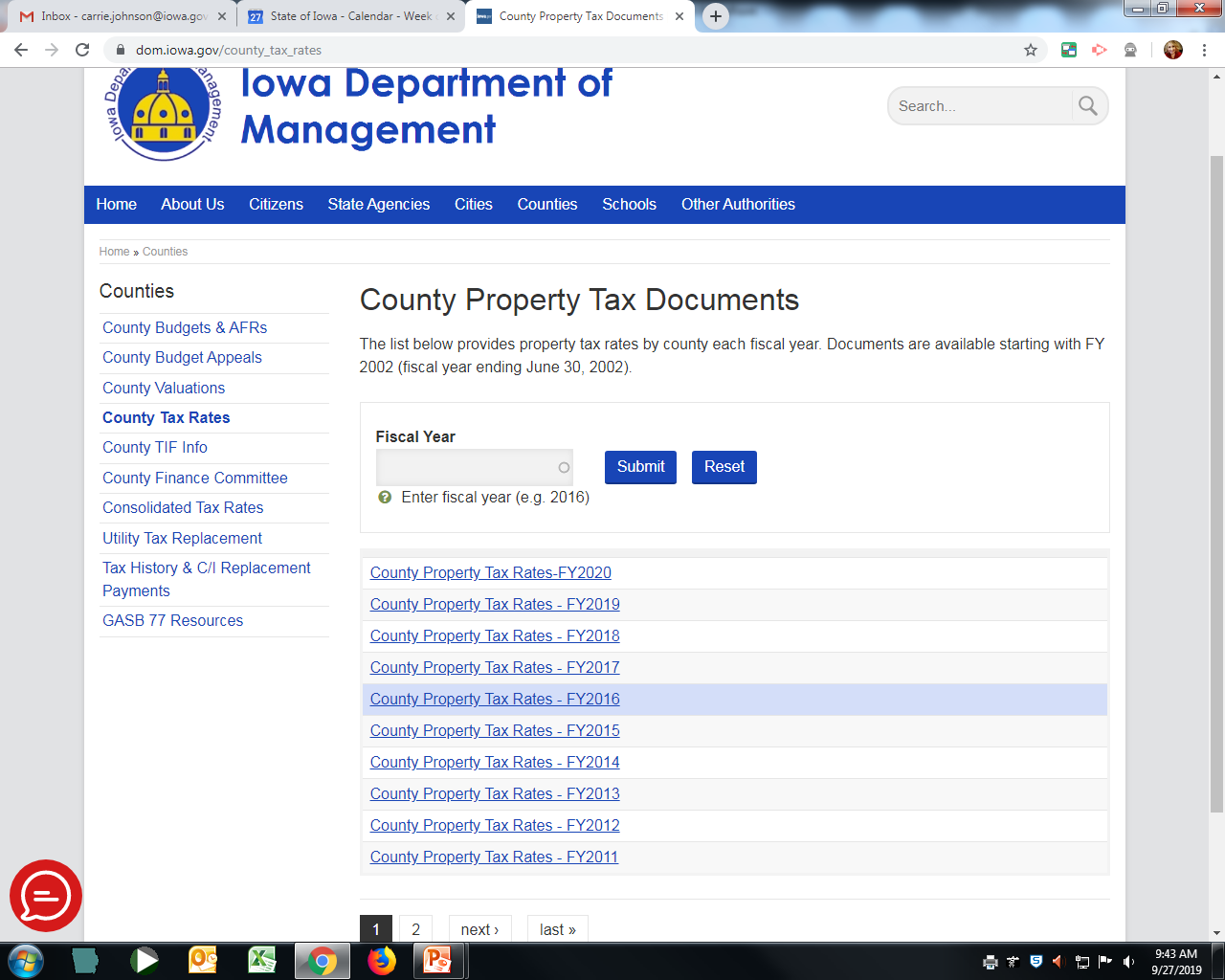 12
13
SF 634 – Public Notice
Required information on new hearing notice (3 columns of data):
Column 1-Certified tax rate & requested tax dollars for certain specified levy rates for current year
Column 2-Rate and requested dollars as they would be for the budget year, if the requested tax dollars were not increased from what they are in the current year
Column 3-Proposed budget year property tax rate and requested dollars
DRAFT
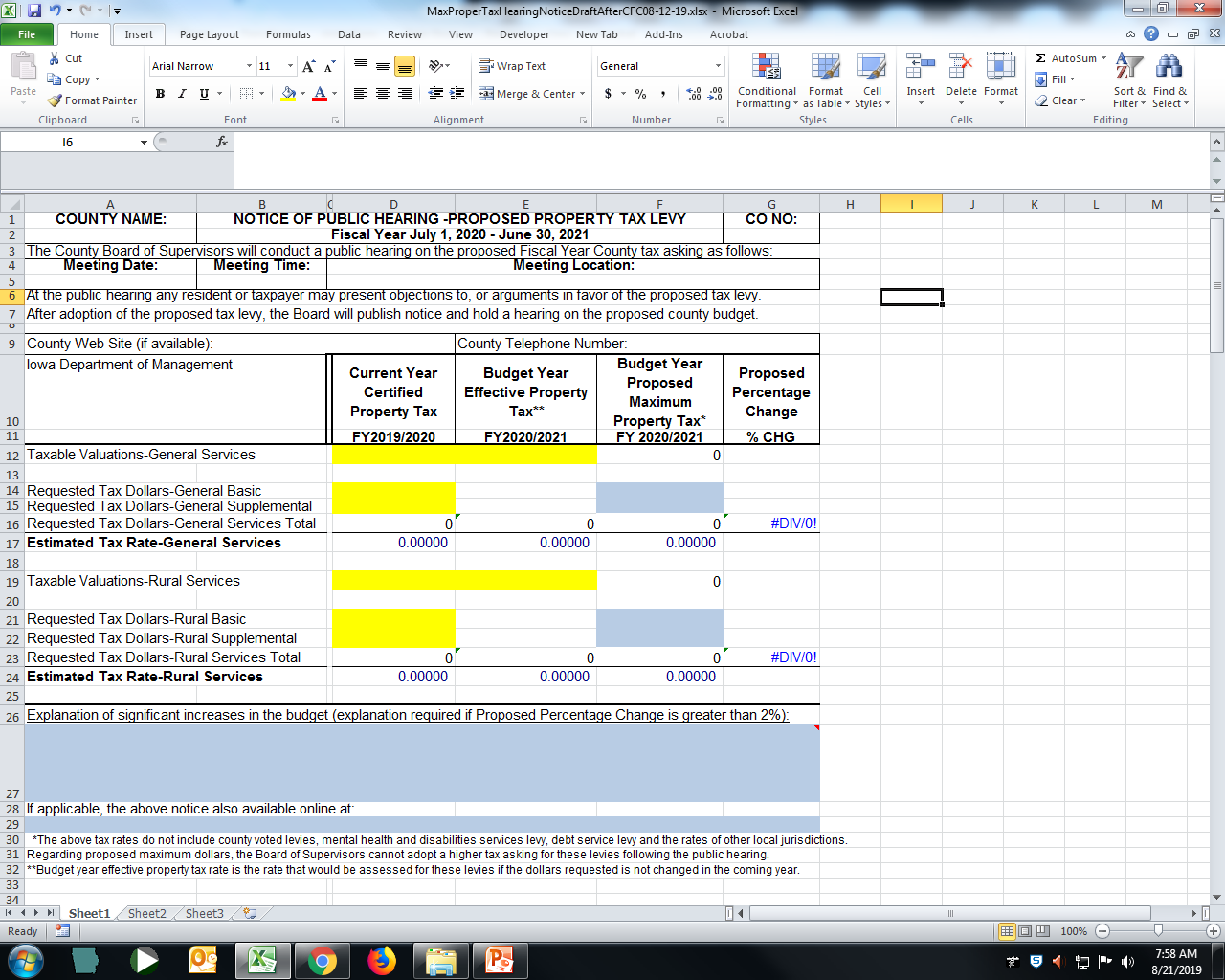 EXAMPLES
Formula reminders
Tax Rate
Tax Levy/(Valuation/1000)

Annual % Change
FY21 Tax Levy-FY20 Tax Levy/FY20 Tax Levy
DRAFT-1st Column
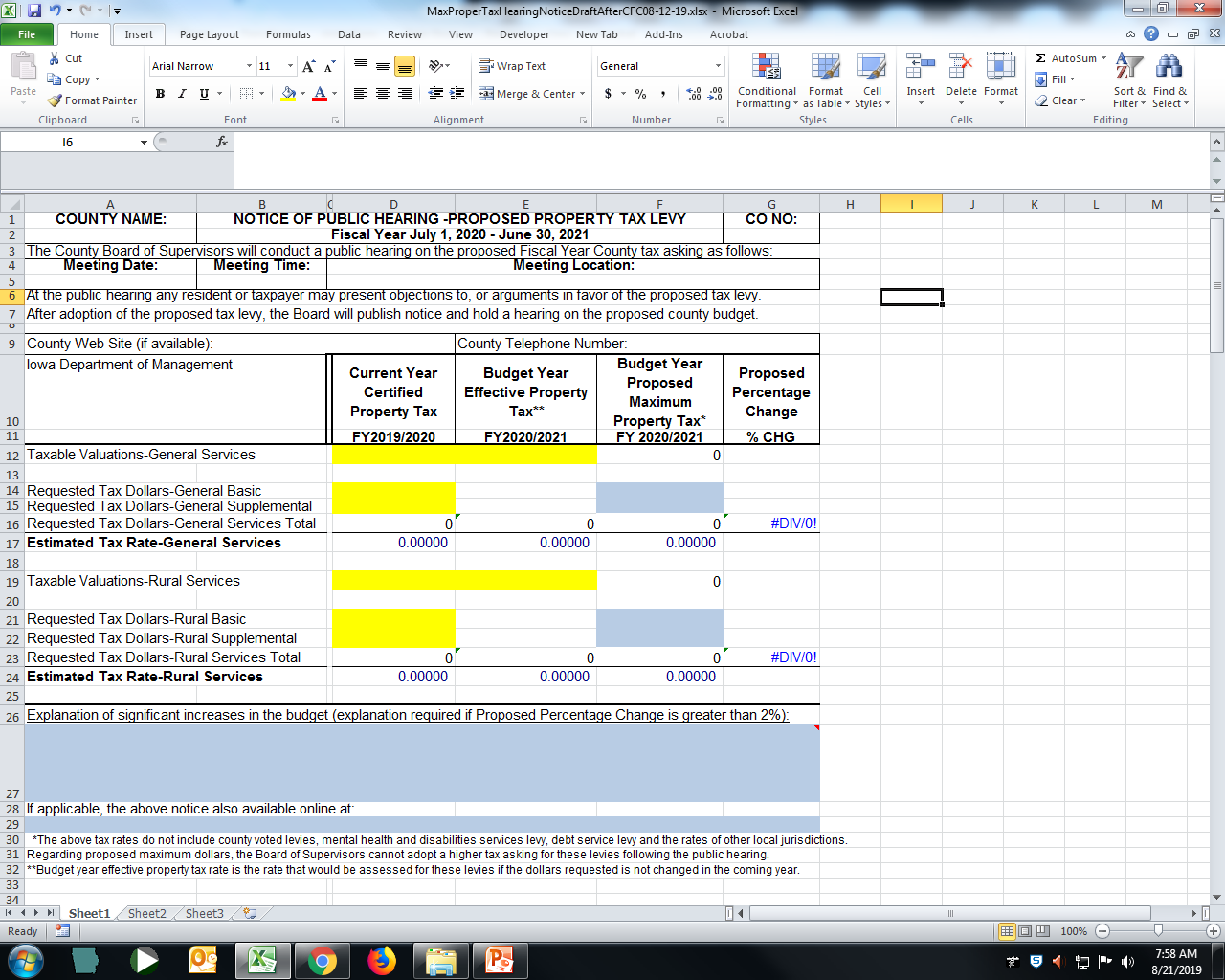 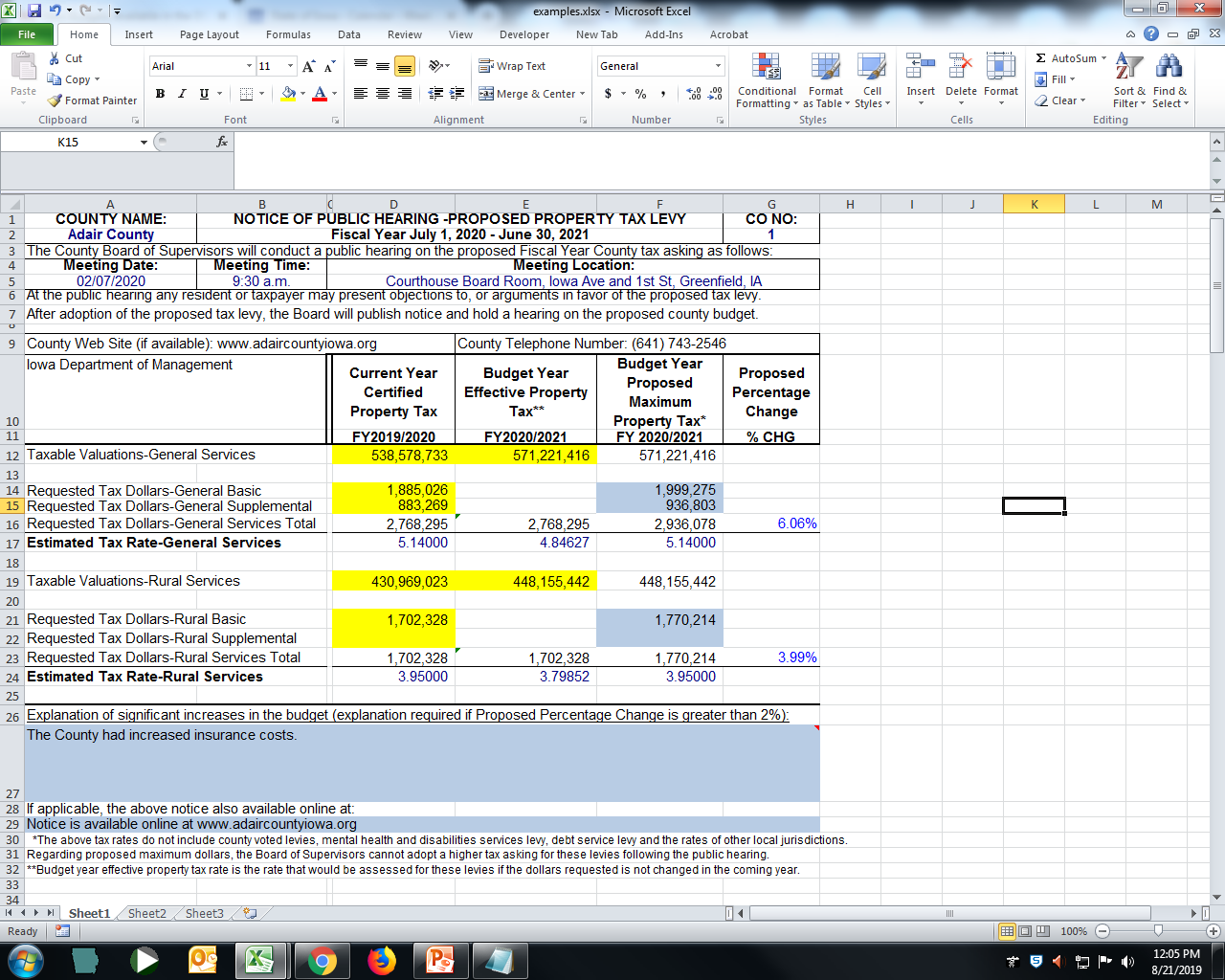 DRAFT-2nd Column
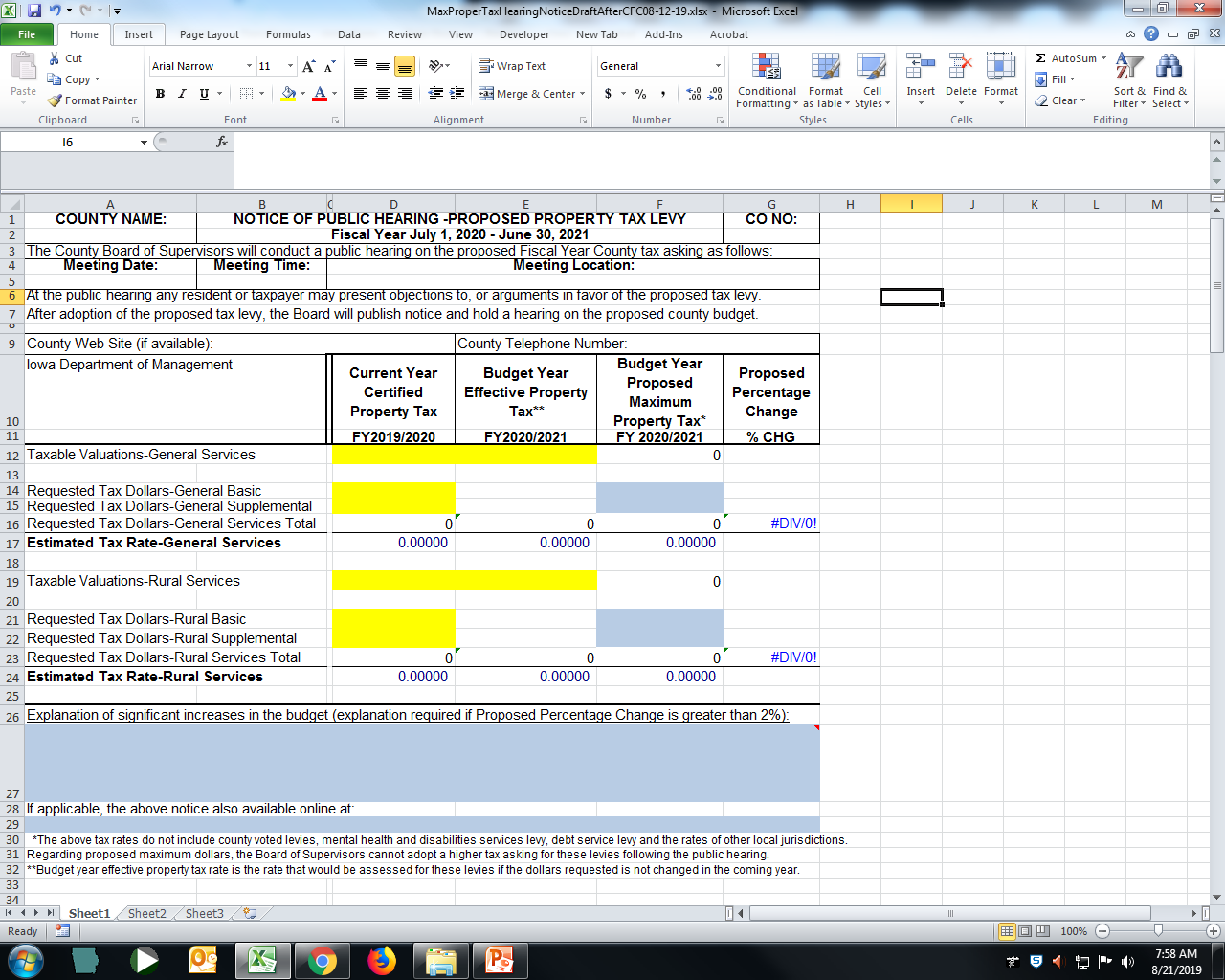 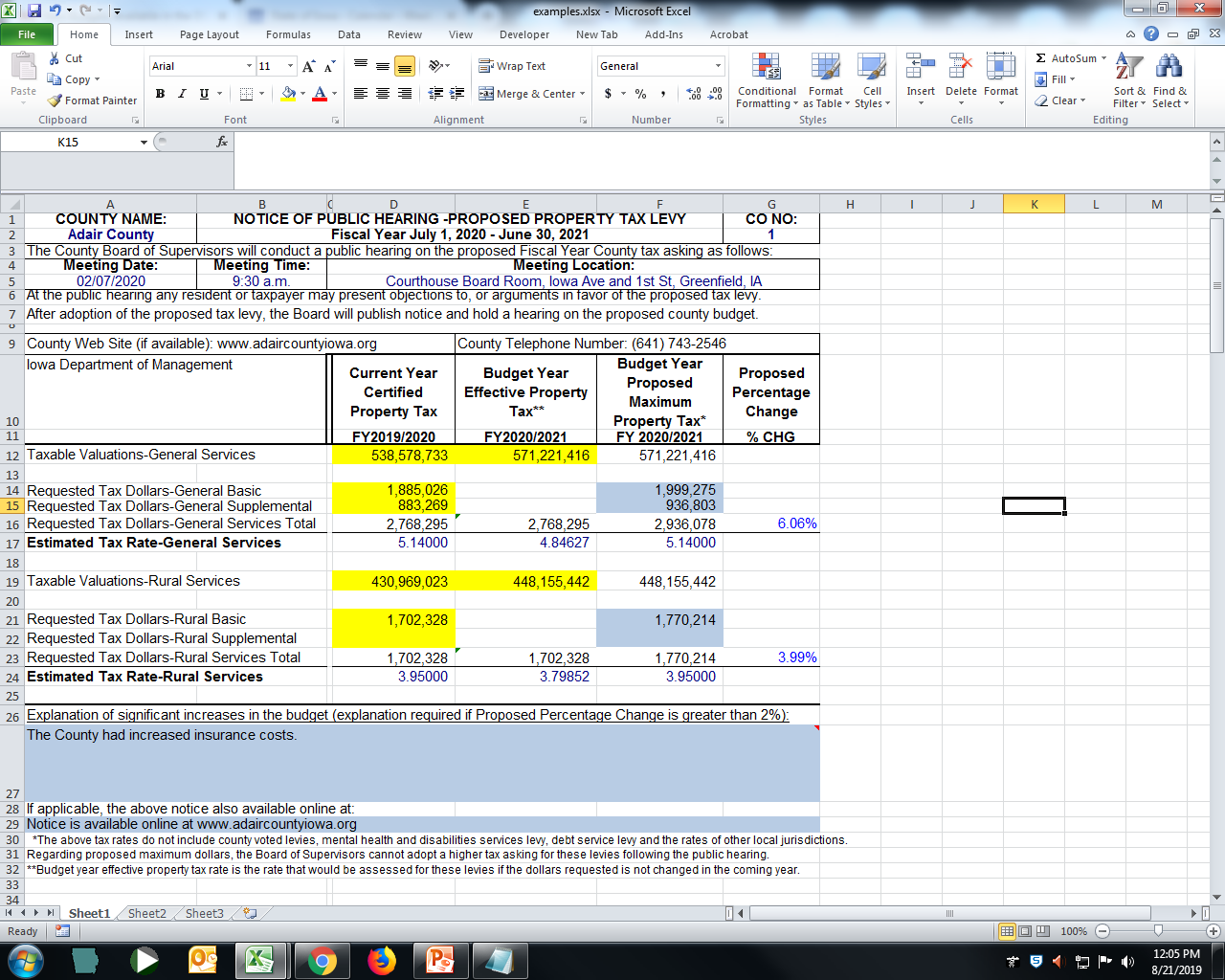 DRAFT-3rd Column
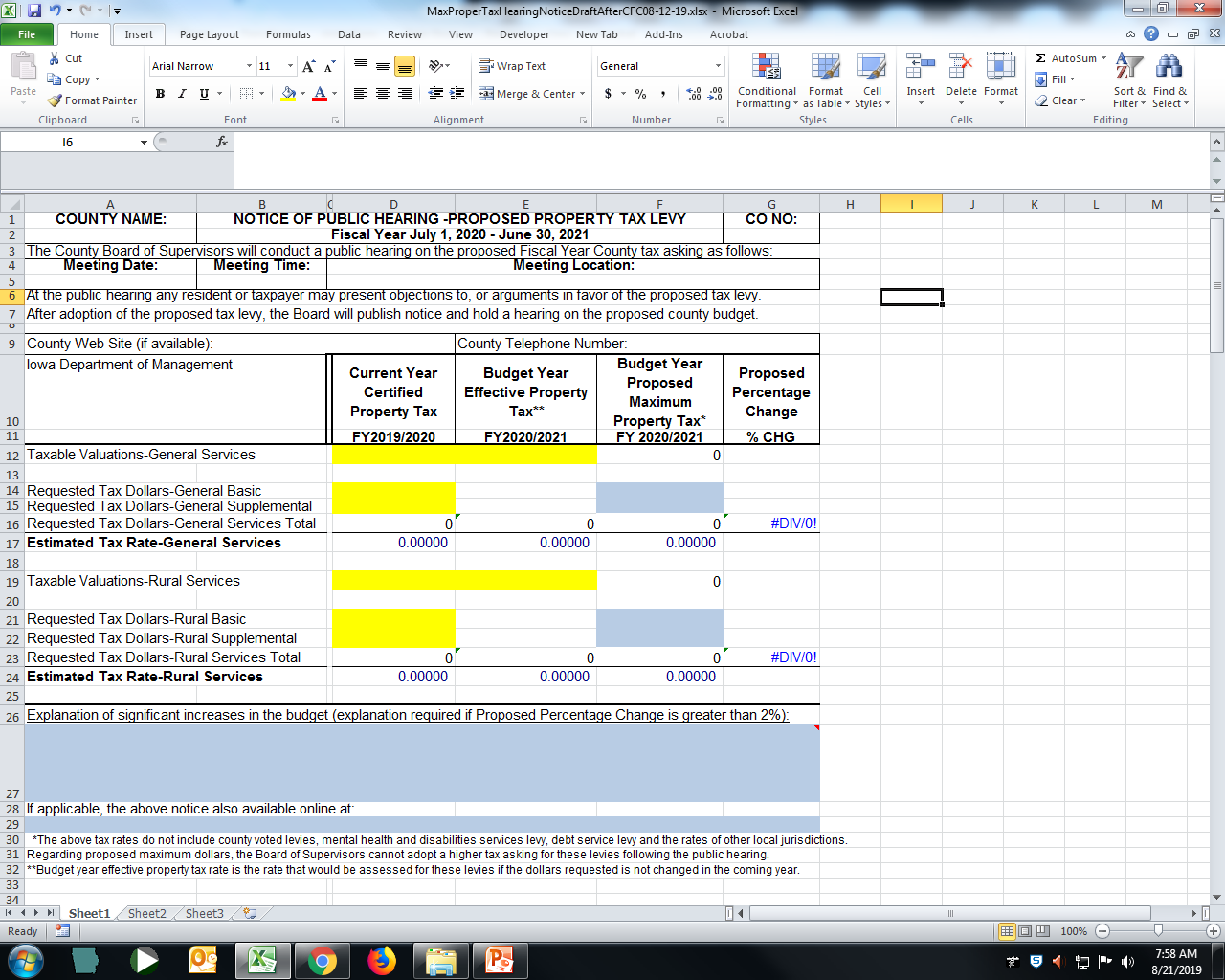 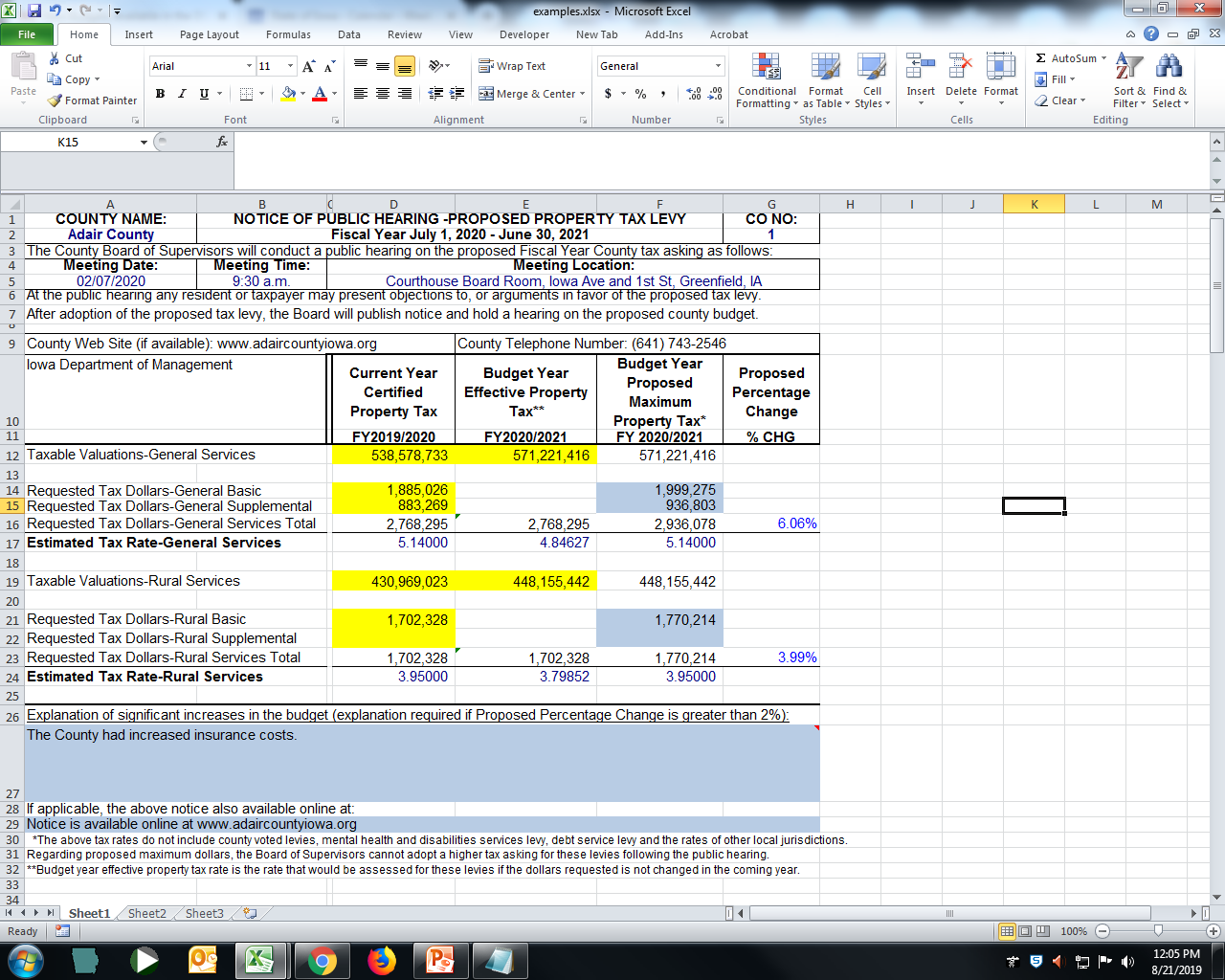 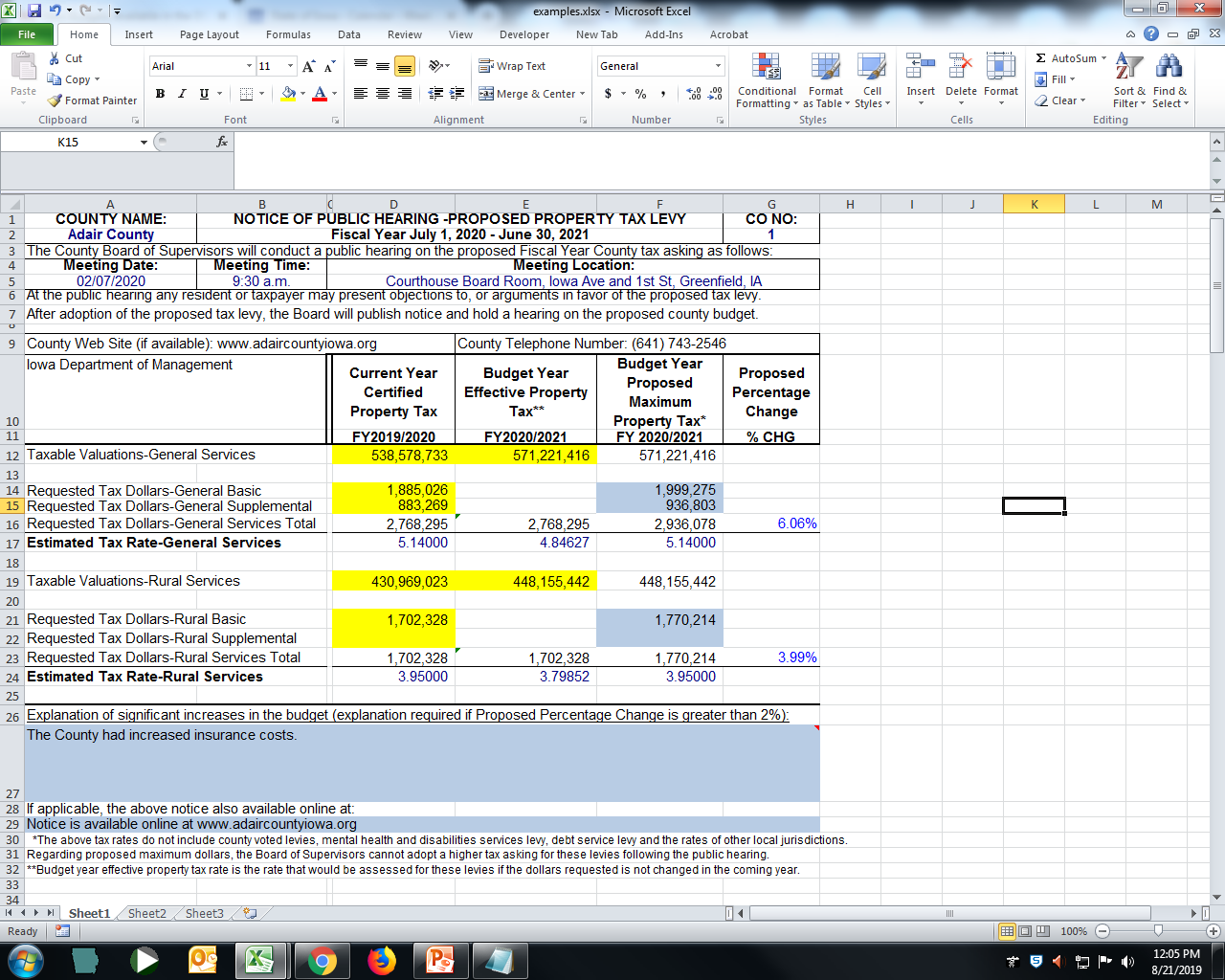 Increases > 2% require explanation in notice.
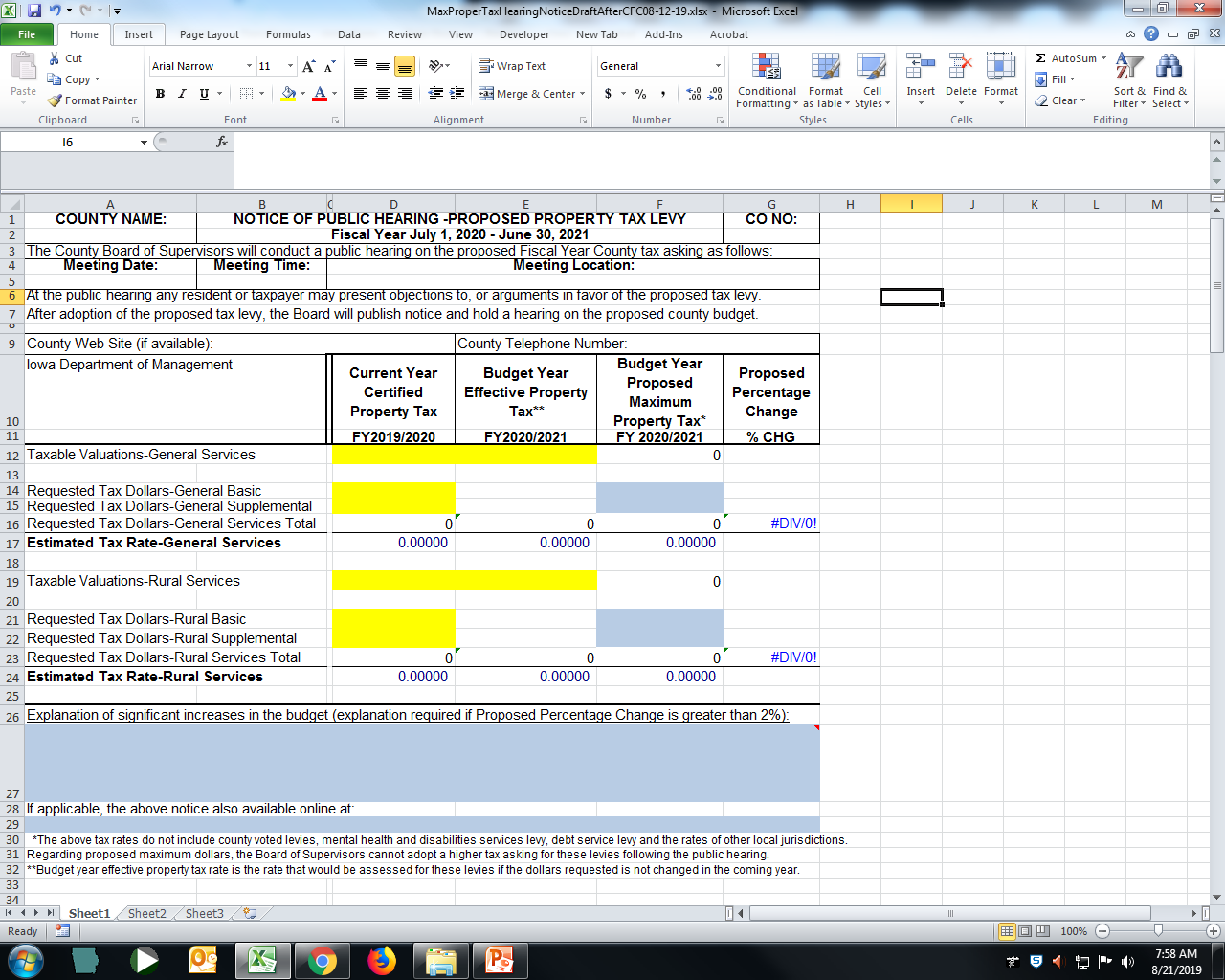 SF634 – Required Resolution
After the hearing, a resolution must be adopted approving the maximum tax dollars that may be assessed for the specified levies during the next fiscal year
If this amount is more than 102% than current year, the resolution must be passed by 2/3 vote of the governing body. 
39 Counties have 5 supervisors
The adopted resolution must be posted on the city/county website and social media accounts if they have them.
PROPERTY TAX NOTIFICATION-SF 634
At that point, the city/county proceeds with the budget process as current law requires (public hearing, with a notice published/posted not less than 10 no more than 20 days from the hearing date.)
Requires the regular public hearing notice for the budget to include a statement regarding the process to protest a city/county budget.
PROPERTY TAX NOTIFICATION-SF 634
Extends the budget submission deadline for cities and counties from March 15 to March 31.
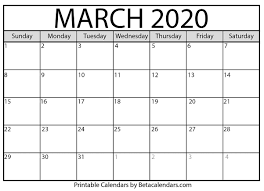 Late Budgets
Taxes levied by a county whose budget is certified after March 31 shall be limited to the prior year’s budget amount.  
The penalty may be waived by the director of the DOM if the county demonstrates to the satisfaction of the director that the deadline was missed because of circumstances beyond the control of the county.
28
Budget Protests
Budget Protest deadline extended to April 10 to accommodate later budget deadline.
Budget hearing notice must include information on protesting the budget (DOM will add language to the hearing notice.)
29
Budget Protests
Protesting a local government budget is covered under Code of Iowa Section 24.27. Persons affected by the proposed budget, expenditure or tax levy, or by any item thereof, may appeal the budget by filing a petition and appeal with the county auditor of the county in which the local government is located.
Protests to county budgets require at least 100 signatures
County Auditor forwards protest document to State Appeal Board
30
Budget Protests
State Appeal Board-
Three member board comprised of the Auditor of State, Treasurer of State, and Director of the Department of Management.
State Appeal Board schedules a local hearing on the budget. It is the intent that the conduct of hearings and appeals shall be simple and informal, subject only to rules prescribed by the State Appeal Board. The State Appeal Board may designate deputies to attend the local hearing.
31
Budget Protests
-The burden is upon objectors for any proposed item which was included in the budget of the previous year with proposal for reduction or exclusion of the specific items. 
-The burden is on the local government certifying or levying officials to show any new item in the budget, or any increase in any item thereof, is necessary, reasonable and in the interest of the public welfare.
32
Budget Protest Hearing Format
Format Example
The protest hearing will be informal and should last a maximum of 1 hour. 
1) First, the petitioners will present their appeal to the Board.
2) When the petitioners are finished, the local government’s representative will make their opening remarks and rebuttal.
3) Next, the petitioners will be given an opportunity for rebuttal.
4) At the conclusion of the opening presentations and rebuttals, presentations from third party intervenors (if any) will be heard.
5) Comments (if any) from the audience will be heard.
6) Questions by the hearing panel.
7) Closing comments by the petitioners.
8) Closing comments by the local government’s representatives.
Budget Protests
Following the hearing, the State Appeal Board will render a decision in writing within 45 days of the appeal hearing.
-State Appeal Board can reduce (but not increase) tax asking and expenditures within the protested budget.
State Appeal Board works with the County Auditor to implement any required changes to the budget under protest prior to finalization of tax rate.
Prior decisions found here: https://dom.iowa.gov/state_appeal_board_documents
34
Review of General Budget Timelines
County auditors certifies valuations to DOM and all levy authorities by January 1
County departments submit proposed expenditures and revenue by January 15. 
The board files the proposed budget with the auditor, allowing enough time for the budget to be lawfully published and certified (by January 20). 
The notice of proposed tax asking (new SF 634 notice) is published and posted on applicable county social media “not less than 10 nor more than 20 days” before the hearing.
The hearing is held for taxpayers and residents of the county to present to the board their objections to, or arguments in favor of, the county tax asking.
The board adopts the tax asking by resolution. If the tax asking increases from the current year by more than 2%, a 2/3 vote is required to pass the resolution. Resolution is posted on county web site if applicable.
35
Budget Timelines
The regular notice of public hearing and proposed budget summary is published “not less than 10 nor more than 20 days” before the hearing.
The hearing is held for taxpayers and residents of the county to present to the board their objections to, or arguments in favor of, any part of the budget.
The board adopts the budget by resolution.
The board directs the auditor to properly certify and file by March 31.
Citizens have until April 10 to file a budget protest.
County auditors certify county budget (and other local government budgets.)
DOM certifies property tax rates to county auditors by June 15.
County auditor provides tax list to county treasurer by June 30
36
Appropriations
The board must appropriate, by resolution, the amounts deemed necessary for each of the different county officers and departments during the ensuing fiscal year.  
Without an appropriation, expenditures are not authorized.  Appropriations need not be made in any specific level of detail.  
It is unlawful for a county official to authorize an expenditure larger than the amount, which has been appropriated by the board of supervisors (Code of Iowa Section 331.437).
37
Budget Amendments
A budget amendment is required for any increase in the totals for any one of the 10 major classes of expenditures listed on the adopted budget summary. Public Safety and Legal Services; Physical Health and Social Services; Mental Health, Intellectual Disability, and Developmental Disabilities; County Environment and Education; Roads & Transportation; Governmental Services to Residents; Administration; Nonprogram Current Expenditures; Long-Term Debt Service; and Capital Projects.
38
Budget Amendment
The amendment must be effective before any of the expenditure amounts are exceeded.  Budget amendments require the same notice and hearing procedures as required for the adoption of the original budget.  
Budget amendments are subject to protest.  An amendment of a budget after May 31, which is properly protested but without adequate time for hearing and decision on the protest by June 30, is void.  
Budget amendment process not impacted by recent legislation.
39
40
Changing Departmental Appropriations
Increases or decreases in departmental appropriations do not require a budget amendment, as long as none of the 10 major classes of expenditures are to be increased.  Instead, changes in departmental appropriations may be provided by resolution at any regular meeting of the board.  Obviously, any increases in departmental appropriations will have to be offset by decreases in other departmental appropriations, so individual expenditure class amounts are not exceeded.
41
Changing Departmental Appropriations
Decreases in appropriations for an office or department of more than 10 percent or $5,000, whichever is greater, are not effective until the board holds a public hearing on the proposed decrease, and publishes notice of the hearing not less than 10 nor more than 20 days prior to the hearing, in all of the county newspapers selected under Code of Iowa Chapter 349 (Code of Iowa Section 331.434(6)).
42
Contact:
Iowa Department of Management
State Capitol
Des Moines, IA 50319
Carrie Johnson 
carrie.johnson@iowa.gov
515-281-5598